جامعة بنها- كلية الآداب - قسم الإعلامالفرقة الرابعة – المادة: إخراج صحفى متقدم المحاضرة الرابعة
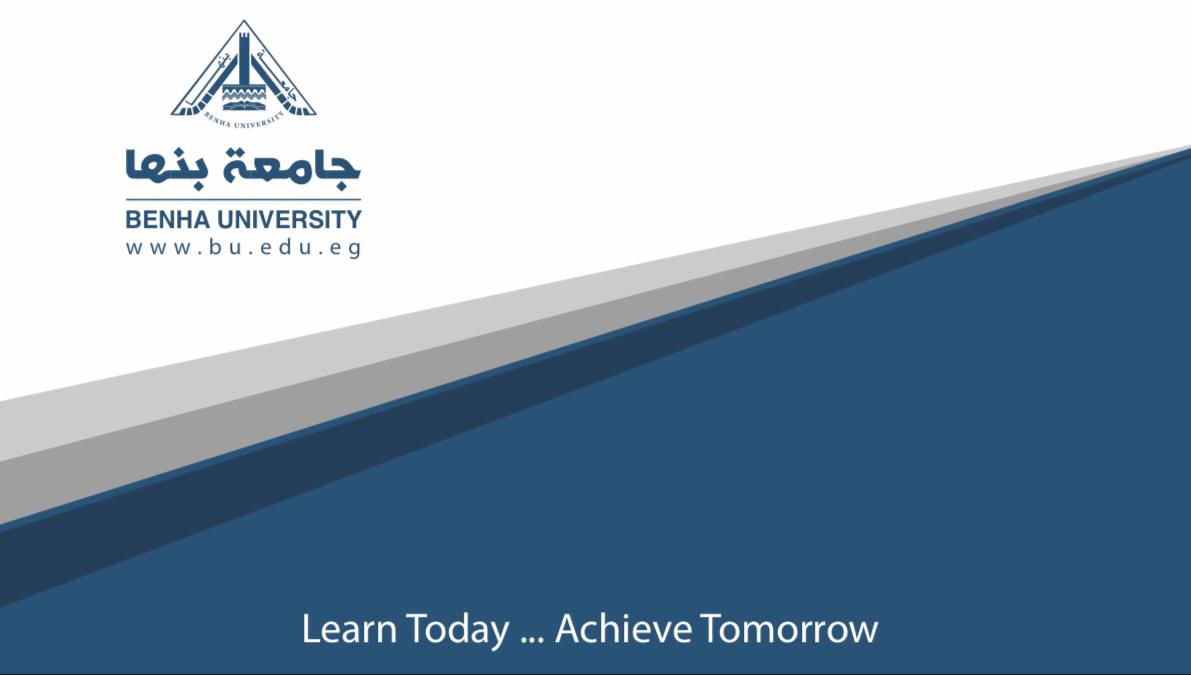 إعداد:
الدكتور: فتحى ابراهيم
أساليب تصميم الصفحات الداخلية
أسلوب السور: Fence
أسلوب الشريط الممتابع Picto - Sequance
أسلوب التربيع أو الصليب Cross
أسلوب الكتلة Block
أسلوب القطاع (Panel) :
أسلوب التعبير الفنى Artestic Expression
تصميم ماكيت الصفحات الداخلية 
اختيار شكل محدد وثابت لترويسة صفحات المجلة الداخلية، ولا نقول رأس صفحة على غرار الحاصل فى الصحف، حيث قد لا تتقيد المجلة فى الغالب الأعم بوضع ترويستها فى الجزء العلوى من صفحاتها وبشكل أفقى ويمكن نشر الترويسة وبياناتها فى أسفل صفحات المجلة، وهو الإجراء الأعم – فى معظم المجلات العربية والأجنبية. 
اختيار الشكل الثابت للترويسة ينبع اساساً من العناصر التى تتضمنها وأهمها اسم المجلة ورقم الصفحة وتاريخ الصدور وقد ينضم لهذه البيانات اسم الباب او القسم،  وقد يفصل اسم الباب بشعار مستقل فى موقع مختلف من صفحتى المجلة بعيداً عن الترويسة.
ويهمنا هنا الإشارة إلى ضرورة الحرص على تطبيق أسس التصميم بصرامة عند وضع الماكيت الأساسى الذى تسير عليه المجلة طالما قدر لها الصدور من حيث:
التأكيد على الوحدة فى اختيار الحجم والشكل الثابت لأسلوب ترقيم الصفحات وكذلك الموقع الثابت للترقيم. 
وهنا تفيد الدراسات التجريبية،  والاعداد " الصفرية" التجريبية للمجلة التى تعرض على مجموعات من الخبراء الأكاديميين والممارسين وكذلك جماعات ممثلة للقراء فى انتقاء اسلوب الترقيم وكذلك شكل الحرف الذى يستخدم فى كتابة المجلة المصغر وشعارها اللفظى أو البصرى المصغر والمتكرر بنفس مواصفاته فى كل صفحتين متقابلتين وعبر صفحات المجلة بالكامل.
وفى هذه النقطة قد يأتى سطر بيانات صفحتى المجلة فى الجزء السفلى الأخير منها، وبشكل أفقى، وقد يحتل موقعه فى الهوامش اليمنى واليسرى من الصفحات بشكل رأسى فى الجزء الأسفل أو الأعلى من الصفحات، وأحياناً يأتى هذا السطر بطريقة رأسية فى منتصف الهامش اليمين واليسار من الصفحات
كما تفعل مجلة "كل الأسرة " الإماراتية النسائية المتخصصة على سبيل المثال، وقد يأتى السطر بصورته الأفقية أعلى صفحتى المجلة أو فى أركانها العلوية أقصى اليمين واليسار.
ومن غير المرغوب فيه وضع سطر البيانات فى قلب الصفحات أو فى هوامشه الداخلية حيث موضع طى المجلة وتدبيسها الذى قد يصعب معه مهمة قراءة هذا السطر.
يجب الالتزام بشكل موحد للأبناط وأشكال الحروف والأرقام والشعارات المستخدمة لإبراز هوية إخراج ية للمجلة عبر كل صفحاتها
وإلى اللقاء فى محاضرة أخرى 
خالص تحياتى